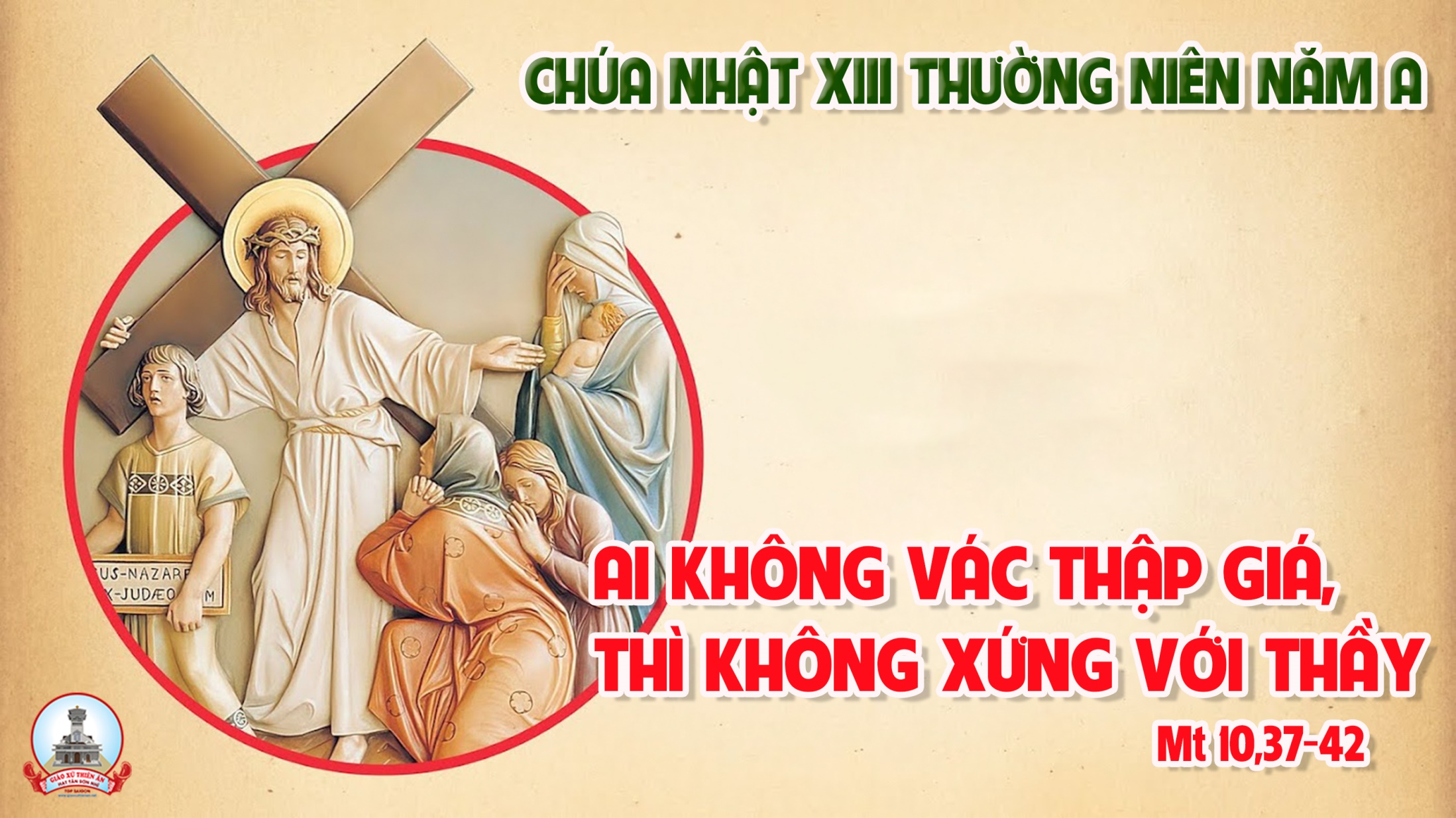 TẬP HÁT CỘNG ĐOÀN
Đk: Con sẽ ca tụng tình thương của Chúa đến muôn đời.
Tk1: Tình thương Chúa muôn đời con luôn ca tụng. Vạn kiếp miệng con sẽ cao rao lòng thành tín của Ngài. Vì Chúa phán: Tình thương đó xây dựng đến thiên thu. Đức tín thành của Chúa thiết lập trên cung trời.
Alleluia - Alleluia:
Anh em là giống nòi được tuyển chọn, là hoàng tộc chuyên lo tế tự, là Dân thánh, để loan truyền những kỳ công của Thiên Chúa, Đấng đã gọi anh em ra khỏi miền u tối, vào nơi đầy ánh sáng huyền diệu của Ngài.
Alleluia …
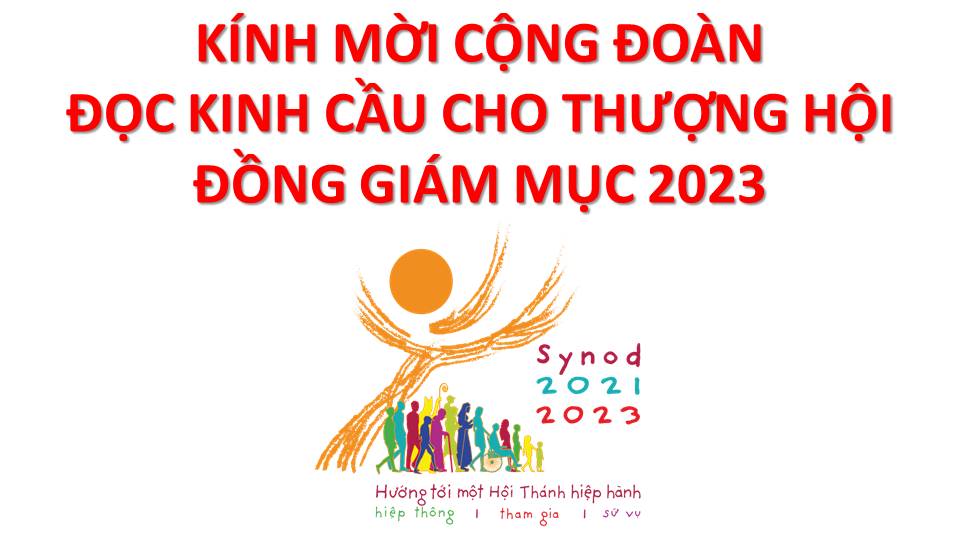 Lạy Chúa Thánh Thần là Ánh sáng Chân lý vẹn toàn,Chúa ban những ân huệ thích hợp cho từng thời đại, và dùng nhiều cách thế kỳ diệu để hướng dẫn Hội Thánh,
này chúng con đang chung lời cầu nguyện cho cácGiám mục, và những người tham dự Thượng Hội đồng Giám mục thế giới.
Xin Chúa làm nên cuộc Hiện Xuống mới trong đời sống HộiThánh, xin tuôn tràn trên các Mục tử ơn khôn ngoan và thông hiểu, gìn giữ các ngài luôn hiệp thông với nhau trong Chúa,
để các ngài cùng nhau tìm hiểu những điều đẹp ý Chúa, và hướng dẫn đoàn Dân Chúa thực thi những điều Chúa truyền dạy.
Các giáo phận Việt Nam chúng con, luôn muốn cùng chung nhịp bước với Hội Thánh hoàn vũ, xin cho chúng con biết đồng cảm với nỗi thao thức của các Mục tử trên toàn thế giới, ngày càng ý thức hơn về tình hiệp thông,
thái độ tham gia và lòng nhiệt thành trong sứ vụ của HộiThánh, Nhờ lời chuyển cầu của Đức Trinh Nữ Maria, Nữ Vương các Tông đồ và là Mẹ của Hội Thánh,
Chúng con dâng lời khẩn cầu lên Chúa, là đấng hoạt động mọi nơi mọi thời, trong sự hiệp thông với Chúa Cha và Chúa Con, luôn mãi mãi đến muôn đời. Amen.
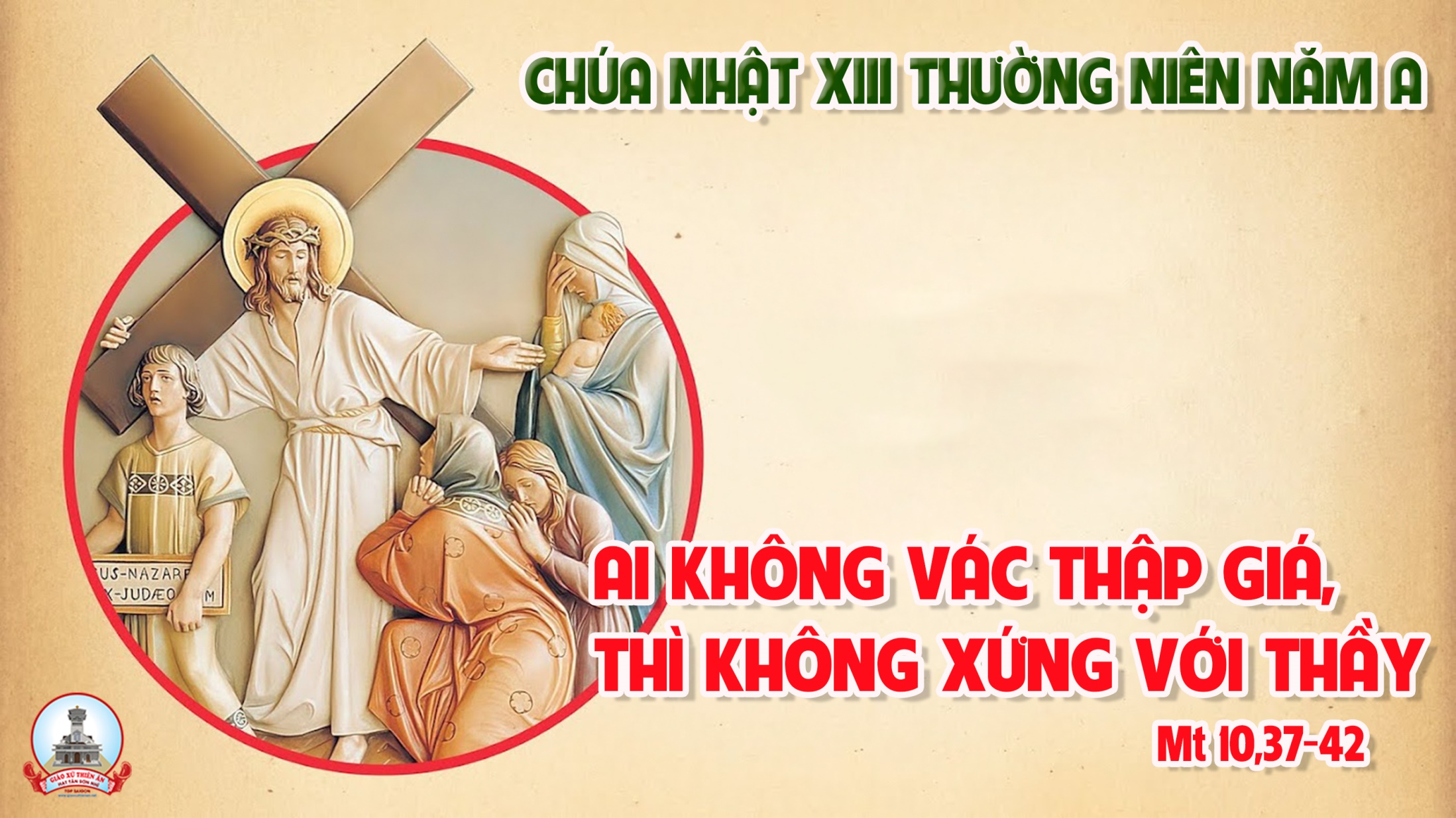 Ca Nhập LễAi Đón TiếpNguyễn Văn Hòa
ĐK: Ai đón tiếp anh em là đón tiếp Thầy. Ai đón tiếp Thầy là đón tiếp Đấng sai Thầy.
Tk1. Ai đón tiếp một ngôn sứ vì người ấy là ngôn sứ thì sẽ được phần thưởng ngôn sứ.
>>
ĐK: Ai đón tiếp anh em là đón tiếp Thầy. Ai đón tiếp Thầy là đón tiếp Đấng sai Thầy.
>>
Tk2. Ai đón tiếp người công chính vì người ấy là công chính thì sẽ được phần thưởng công chính.
>>
ĐK: Ai đón tiếp anh em là đón tiếp Thầy. Ai đón tiếp Thầy là đón tiếp Đấng sai Thầy.
>>
Tk3. Ai cho người bé nhỏ này uống dù một chén nước lã mà thôi
Vì kẻ ấy là môn đệ Thầy, thì người đó sẽ không mất phần thưởng đâu.
>>
ĐK: Ai đón tiếp anh em là đón tiếp Thầy. Ai đón tiếp Thầy là đón tiếp Đấng sai Thầy.
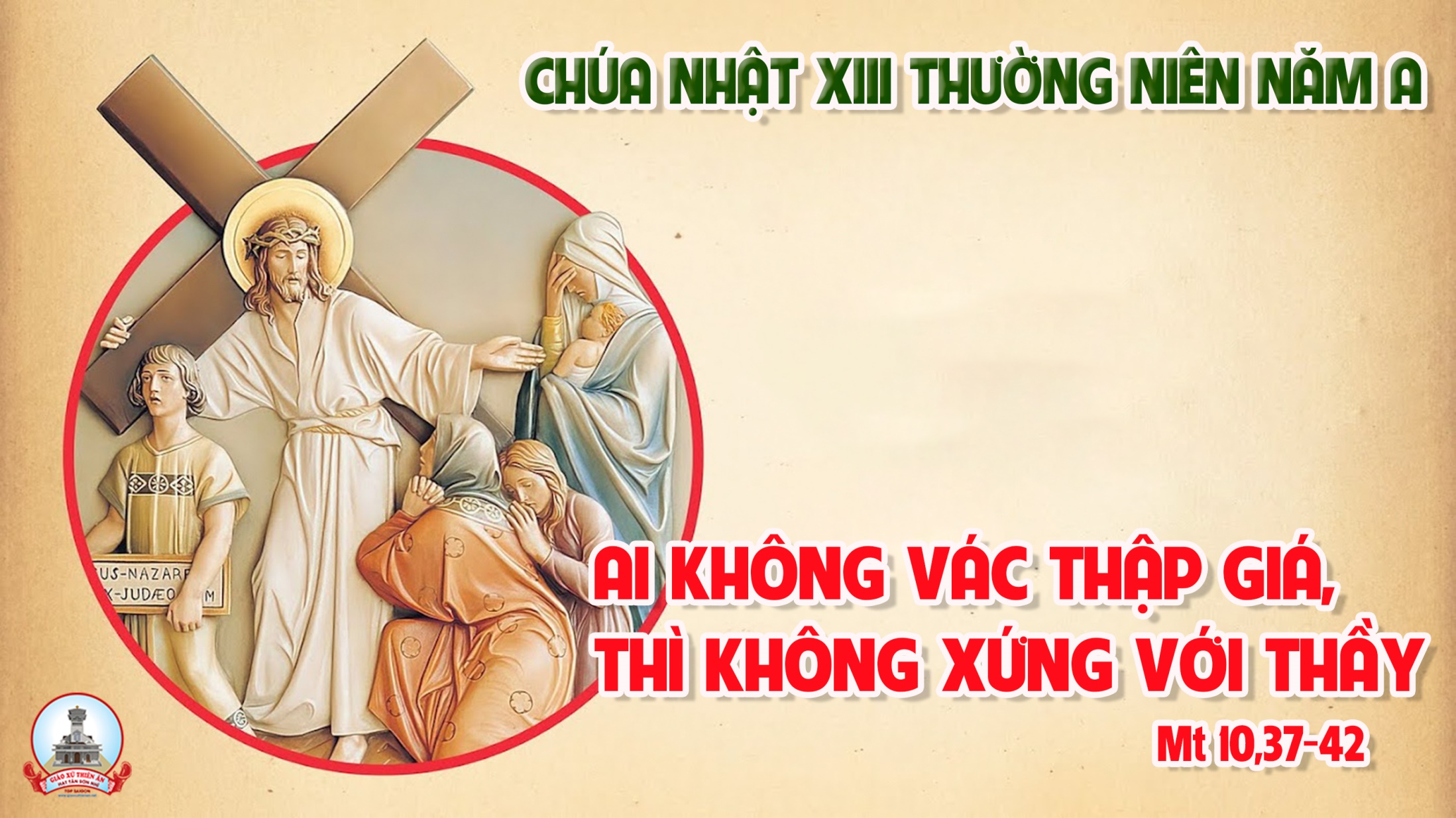 KINH VINH DANH
Ca Lên Đi 2
KINH VINH DANH
Chủ tế: Vinh danh Thiên Chúa trên các tầng trời. Và bình an dưới thế, bình an dưới thế cho người thiện tâm.
Chúng con ca ngợi Chúa. Chúng con chúc tụng Chúa. Chúng con thờ lạy Chúa. Chúng con tôn vinh Chúa. Chúng con cảm tạ Chúa vì vinh quang cao cả Chúa.
Lạy Chúa là Thiên Chúa, là Vua trên trời, là Chúa Cha toàn năng. Lạy Con Một Thiên Chúa, Chúa Giê-su Ki-tô.
Lạy Chúa là Thiên Chúa, là Chiên Thiên Chúa, là Con Đức Chúa Cha. Chúa xoá tội trần gian, xin thương, xin thương, xin thương xót chúng con.
Chúa xoá tội trần gian, Xin nhận lời chúng con cầu khẩn. Chúa ngự bên hữu Đức Chúa Cha, xin thương, xin thương, xin thương xót chúng con.
Vì lạy Chúa Giê-su Ki-tô, chỉ có Chúa là Đấng Thánh, chỉ có Chúa là Chúa, chỉ có Chúa là Đấng Tối Cao, cùng Đức Chúa Thánh Thần trong vinh quang Đức Chúa Cha. A-men. A-men.
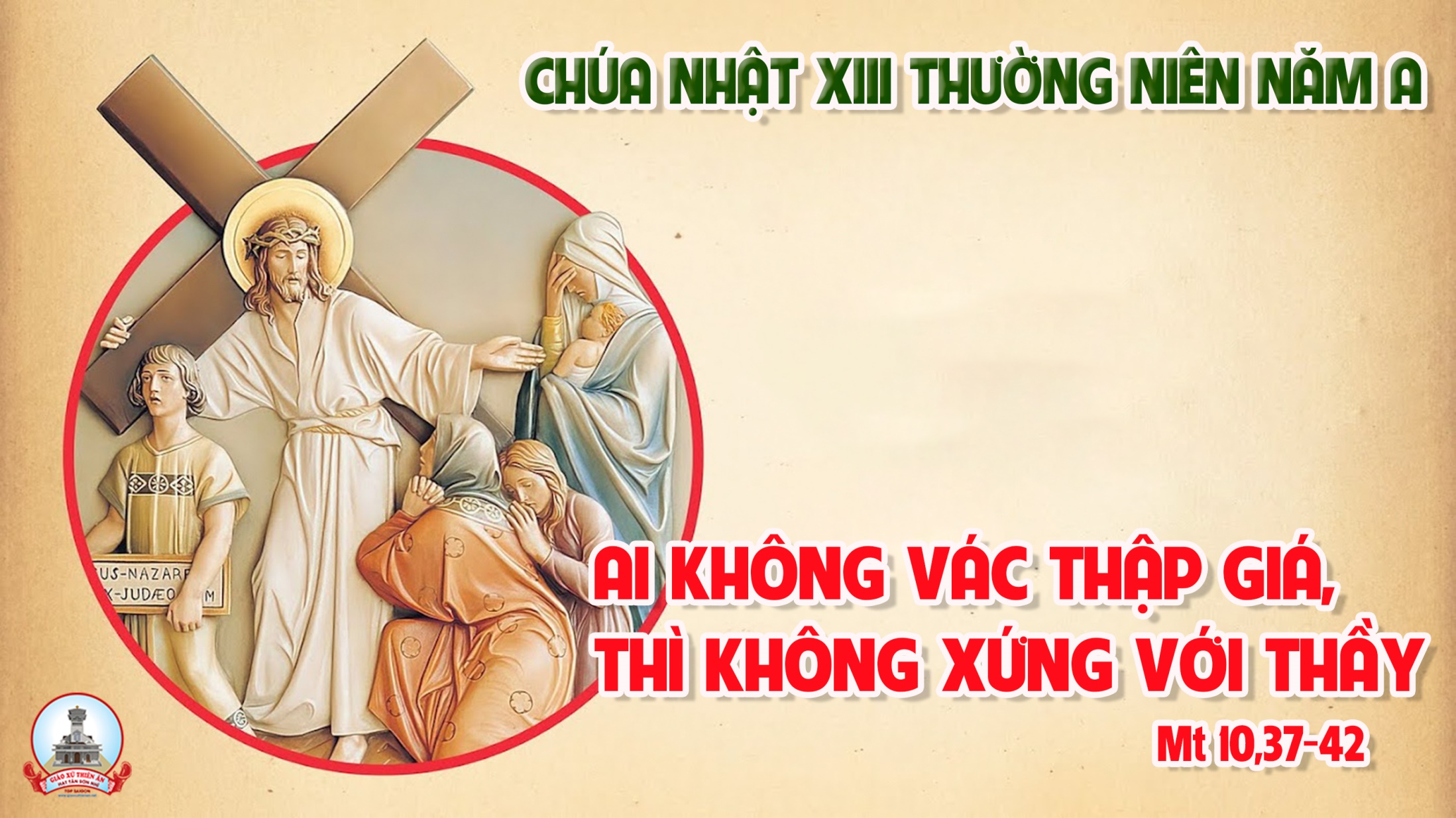 KINH VINH DANH
Chủ tế: Vinh danh Thiên Chúa trên các tầng trời.A+B: Và bình an dưới thế cho người thiện tâm.
A: Chúng con ca ngợi Chúa.
B: Chúng con chúc tụng Chúa. A: Chúng con thờ lạy Chúa. 
B: Chúng con tôn vinh Chúa.
A: Chúng con cảm tạ Chúa vì vinh quang cao cả Chúa.
B: Lạy Chúa là Thiên Chúa, là Vua trên trời, là Chúa Cha toàn năng.
A: Lạy con một Thiên Chúa,            Chúa Giêsu Kitô.
B: Lạy Chúa là Thiên Chúa, là Chiên Thiên Chúa là Con Đức Chúa Cha.
A: Chúa xóa tội trần gian, xin thương xót chúng con.
B: Chúa xóa tội trần gian, xin nhậm lời chúng con cầu khẩn.
A: Chúa ngự bên hữu Đức Chúa Cha, xin thương xót chúng con.
B: Vì lạy Chúa Giêsu Kitô, chỉ có Chúa là Đấng Thánh.
Chỉ có Chúa là Chúa, chỉ có Chúa là đấng tối cao.
A+B: Cùng Đức Chúa Thánh Thần trong vinh quang Đức Chúa Cha. 
Amen.
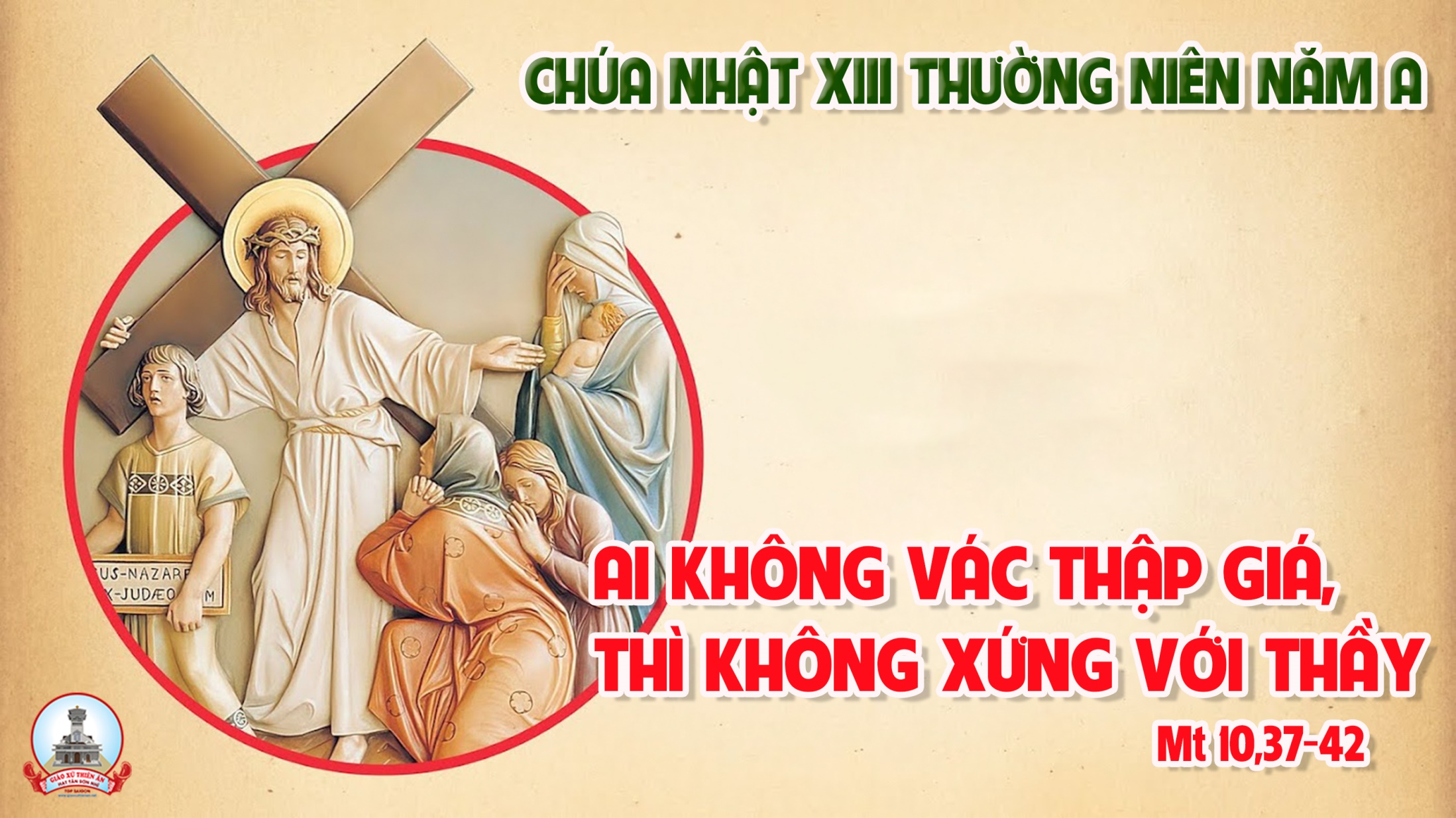 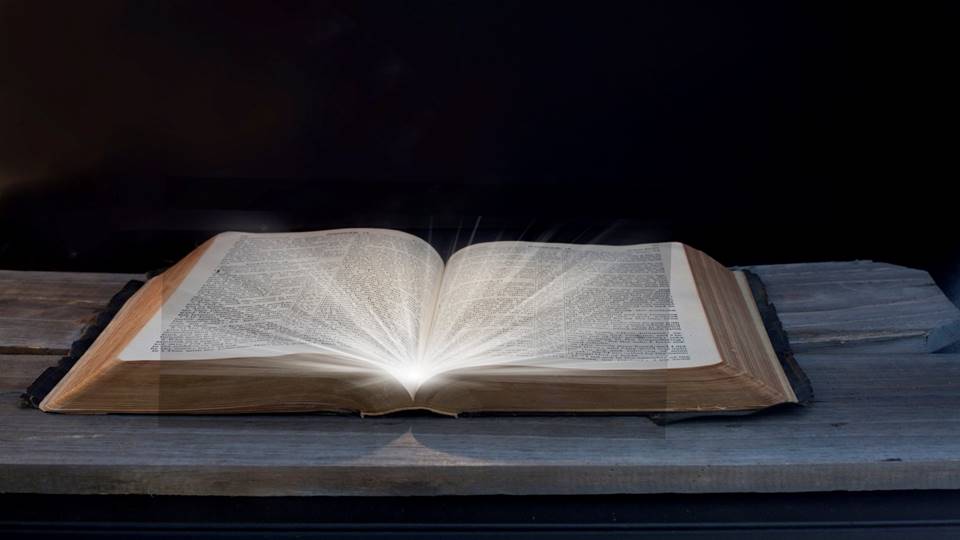 Bài đọc 1
Bài trích sách các Vua quyển thứ hai.
Thánh Vịnh 88
Con sẽ ca tụng tình thương của Chúa
đến muôn đời.
Thánh Vịnh 88Chúa Nhật XIII Thường NiênNăm ALm Kim Long04 Câu
Đk: Con sẽ ca tụng tình thương của Chúa đến muôn đời.
Tk1: Tình thương Chúa muôn đời con luôn ca tụng. Vạn kiếp miệng con sẽ cao rao lòng thành tín của Ngài. Vì Chúa phán: Tình thương đó xây dựng đến thiên thu. Đức tín thành của Chúa thiết lập trên cung trời.
Đk: Con sẽ ca tụng tình thương của Chúa đến muôn đời.
Tk2: Lập giao ước với người Ta đây tuyển chọn. Thề hứa cùng Đa-vít tôi trung rằng: dòng dõi của ngươi bền vững mãi vì Ta muốn xây dựng đến thiên thu, muốn thiết lập củng cố ngai vàng ngươi muôn đời.
Đk: Con sẽ ca tụng tình thương của Chúa đến muôn đời.
Tk3: Thật vinh phúc, dân nào tung hô ca ngợi. Lạy Chúa Ngài soi ánh Tôn Nhan để họ tiến đều lên. Nhờ biết rõ được Danh Chúa, suốt ngày sẽ hân hoan. Bởi vì Ngài công chính, khiến họ hiên ngang hoài.
Đk: Con sẽ ca tụng tình thương của Chúa đến muôn đời.
Tk4: Người thưa Chúa: thân phụ con nay là Ngài, là Chúa mà con kính tin luôn, là núi đá độ trì. Và Chúa phán: Này Ta sẽ thương người đến muôn năm. Sẽ giữ hoài giao ước với ngươi luôn khôn rời.
Đk: Con sẽ ca tụng tình thương của Chúa đến muôn đời.
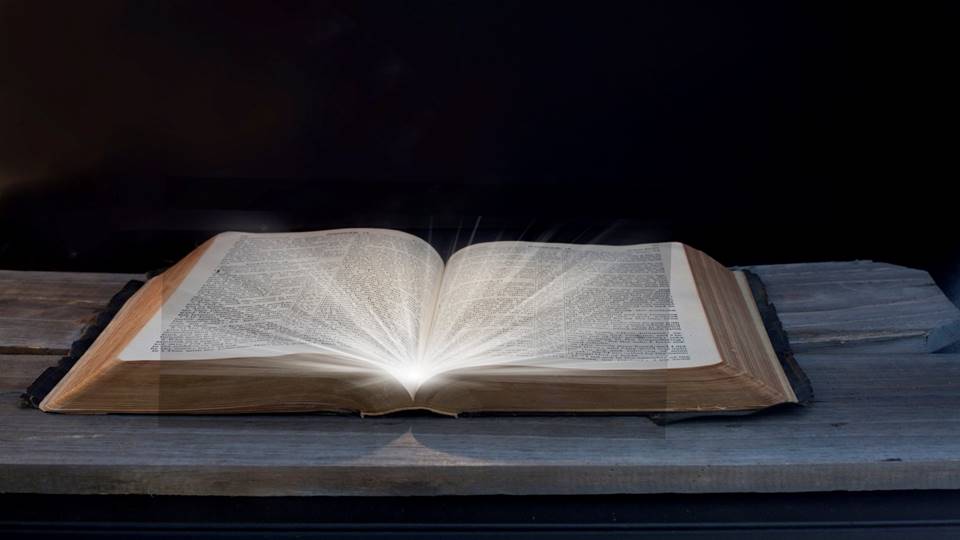 Bài đọc 2
Bài trích thư của thánh Phaôlô tông đồ
Gửi tín hữu Rôma.
Vì được dìm vào trong cái chết của Đức Kitô
Chúng ta đã cùng được mai táng với Người.
Alleluia - Alleluia:
Anh em là giống nòi được tuyển chọn, là hoàng tộc chuyên lo tế tự, là Dân thánh, để loan truyền những kỳ công của Thiên Chúa, Đấng đã gọi anh em ra khỏi miền u tối, vào nơi đầy ánh sáng huyền diệu của Ngài.
Alleluia …
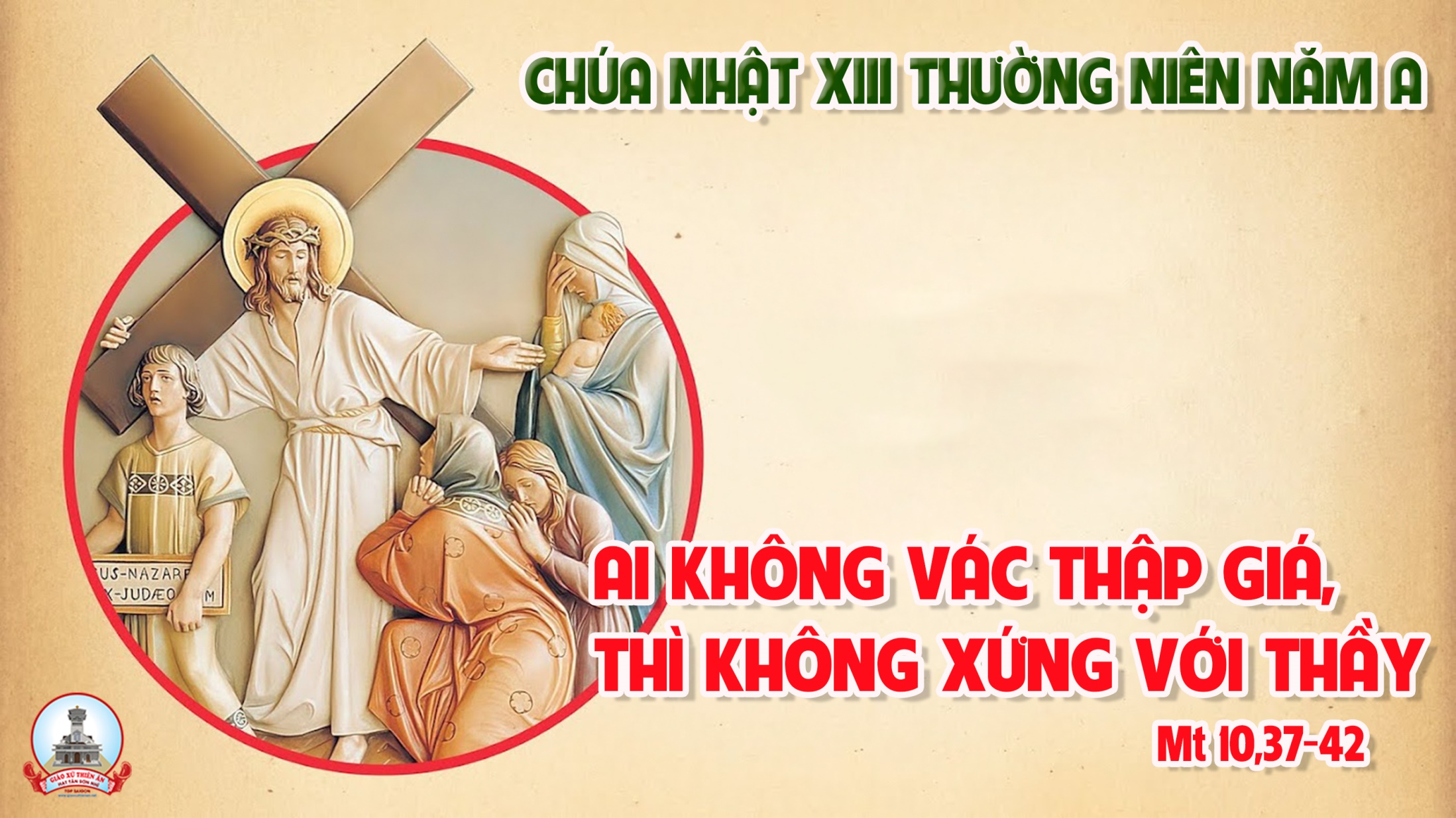 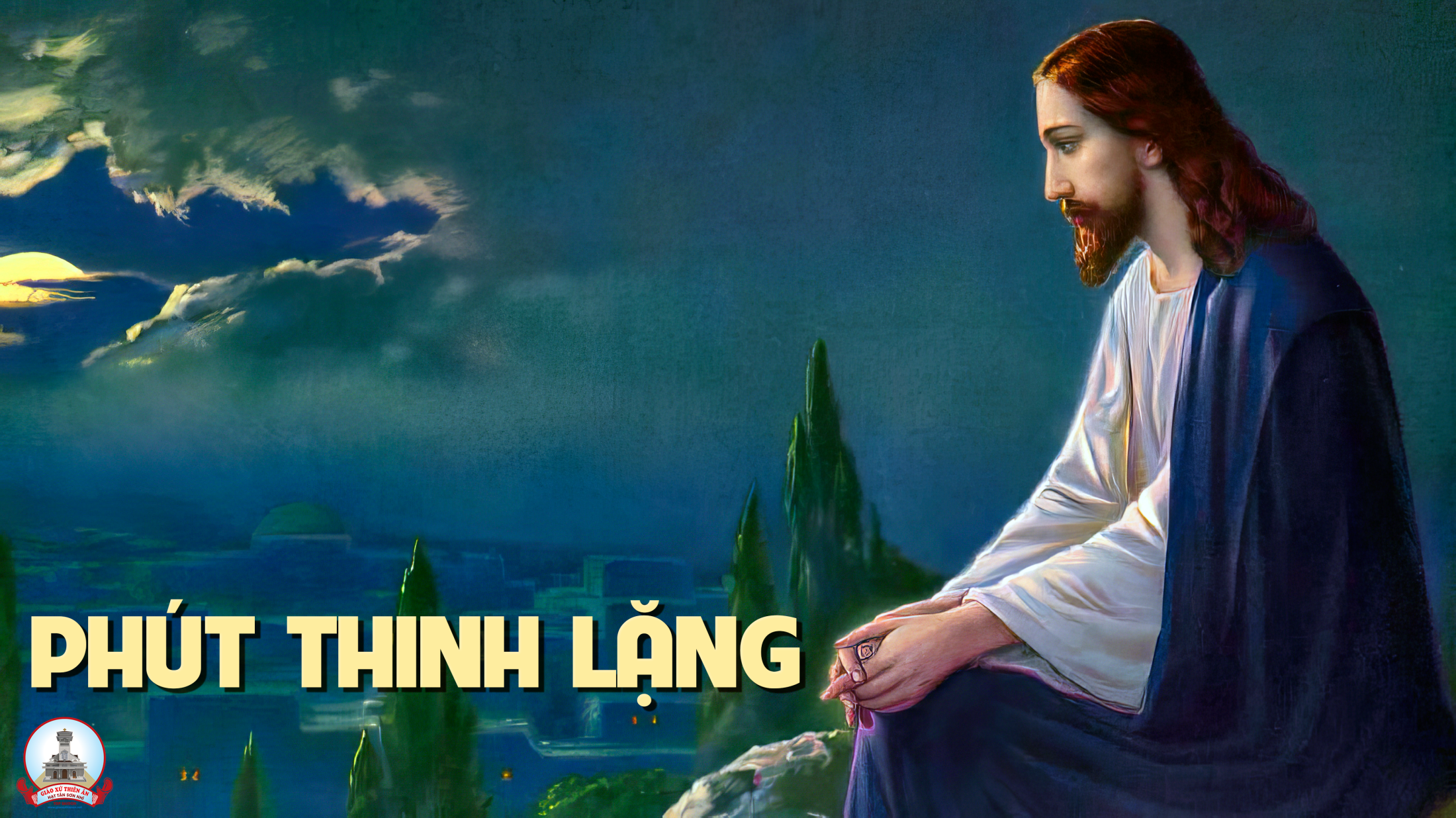 KINH TIN KÍNH
Tôi tin kính một Thiên Chúa là Cha toàn năng, Đấng tạo thành trời đất, muôn vật hữu hình và vô hình.
Tôi tin kính một Chúa Giêsu Kitô, Con Một Thiên Chúa, Sinh bởi Đức Chúa Cha từ trước muôn đời.
Người là Thiên Chúa bởi Thiên Chúa, Ánh Sáng bởi Ánh Sáng, Thiên Chúa thật bởi Thiên Chúa thật,
được sinh ra mà không phải được tạo thành, đồng bản thể với Đức Chúa Cha: nhờ Người mà muôn vật được tạo thành.
Vì loài người chúng ta và để cứu độ chúng ta, Người đã từ trời xuống thế.
Bởi phép Đức Chúa Thánh Thần, Người đã nhập thể trong lòng Trinh Nữ Maria, và đã làm người.
Người chịu đóng đinh vào thập giá vì chúng ta, thời quan Phongxiô Philatô; Người chịu khổ hình và mai táng, ngày thứ ba Người sống lại như lời Thánh Kinh.
Người lên trời, ngự bên hữu Đức Chúa Cha, và Người sẽ lại đến trong vinh quang để phán xét kẻ sống và kẻ chết, Nước Người sẽ không bao giờ cùng.
Tôi tin kính Đức Chúa Thánh Thần là Thiên Chúa và là Đấng ban sự sống, Người bởi Đức Chúa Cha và Đức Chúa Con mà ra,
Người được phụng thờ và tôn vinh cùng với Đức Chúa Cha và Đức Chúa Con: Người đã dùng các tiên tri mà phán dạy.
Tôi tin Hội Thánh duy nhất thánh thiện công giáo và tông truyền.
Tôi tuyên xưng có một Phép Rửa để tha tội. Tôi trông đợi kẻ chết sống lại và sự sống đời sau. Amen.
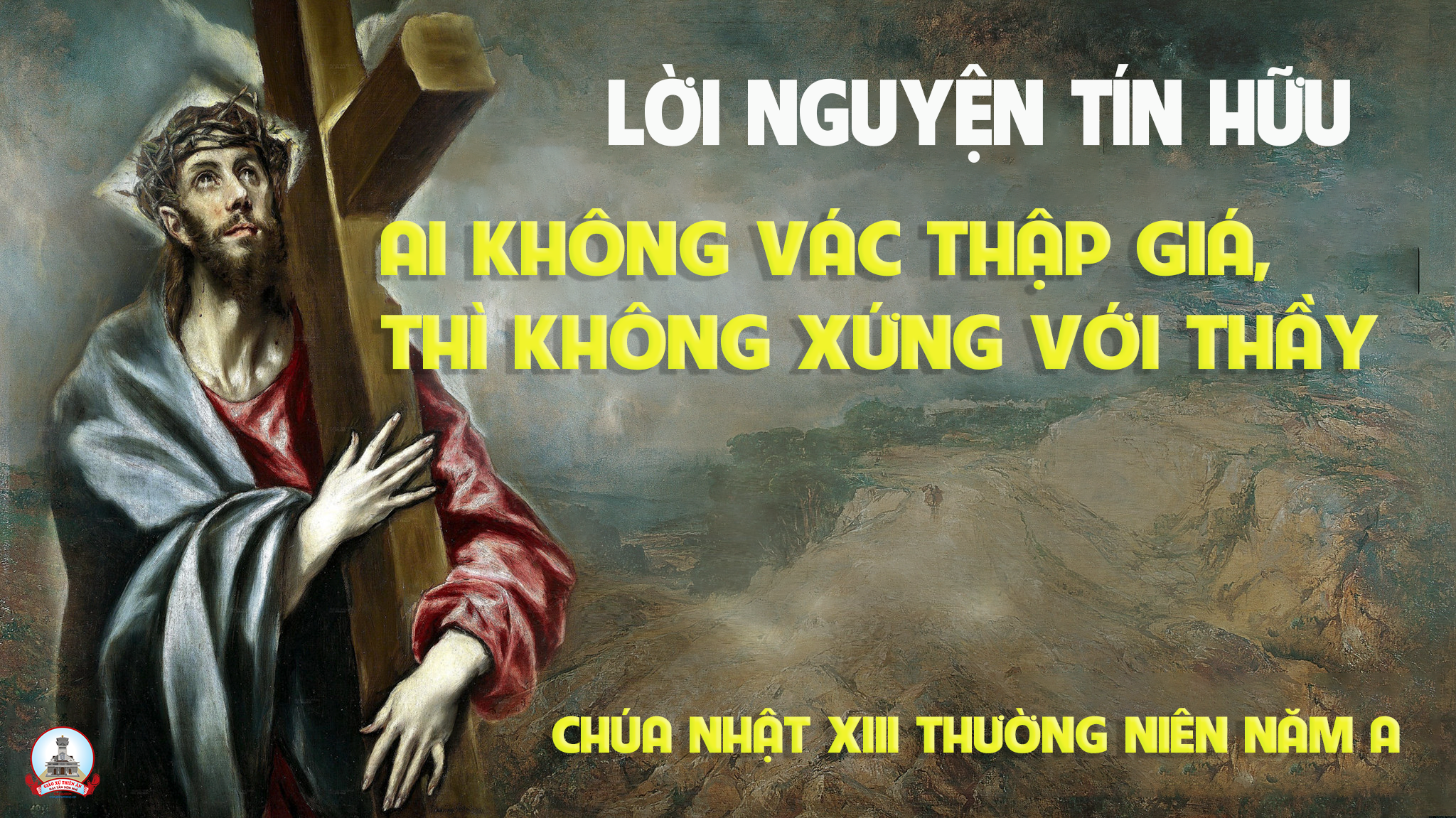 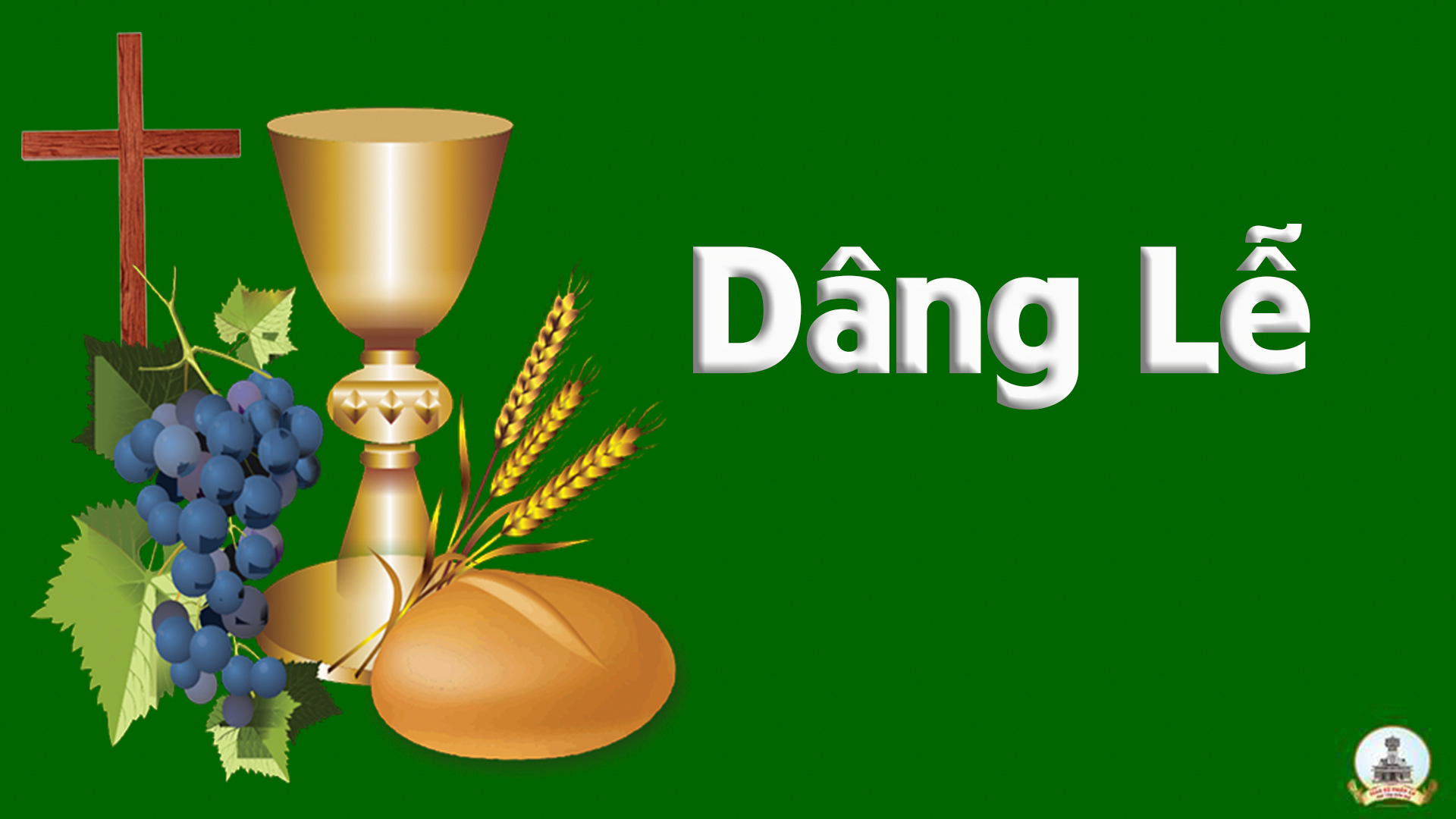 Của Lễ Đời ConNguyễn Duy
Tk1: Dâng lên Ngài của lễ đời con thuộc về Chúa trót cuộc đời. Lời đoan hứa mãi luôn vuông tròn. Dâng lên Ngài của lễ đời con. Biết dâng gì cho đẹp hơn. Kính dâng Ngài tình yêu sắt son. .
Đk: Trong chân tình và trong yêu mến. Kính dâng Ngài trọn cuộc sống con để trung thành một đời chứng nhân.
Tk2: Dâng lên Ngài của lễ đầu tiên từ bàn tay ngát hương trời. Nguyện xin Chúa đoái thương nhậm lời. Dâng lên Ngài của lễ đầu tiên với ước nguyện cho ngày mai. Ánh Tin Mừng tỏa lan khắp nơi.
Đk: Lòng thành kính và trong yêu mến. Kính dâng Ngài trọn cuộc sống con để trung thành một đời chứng nhân.
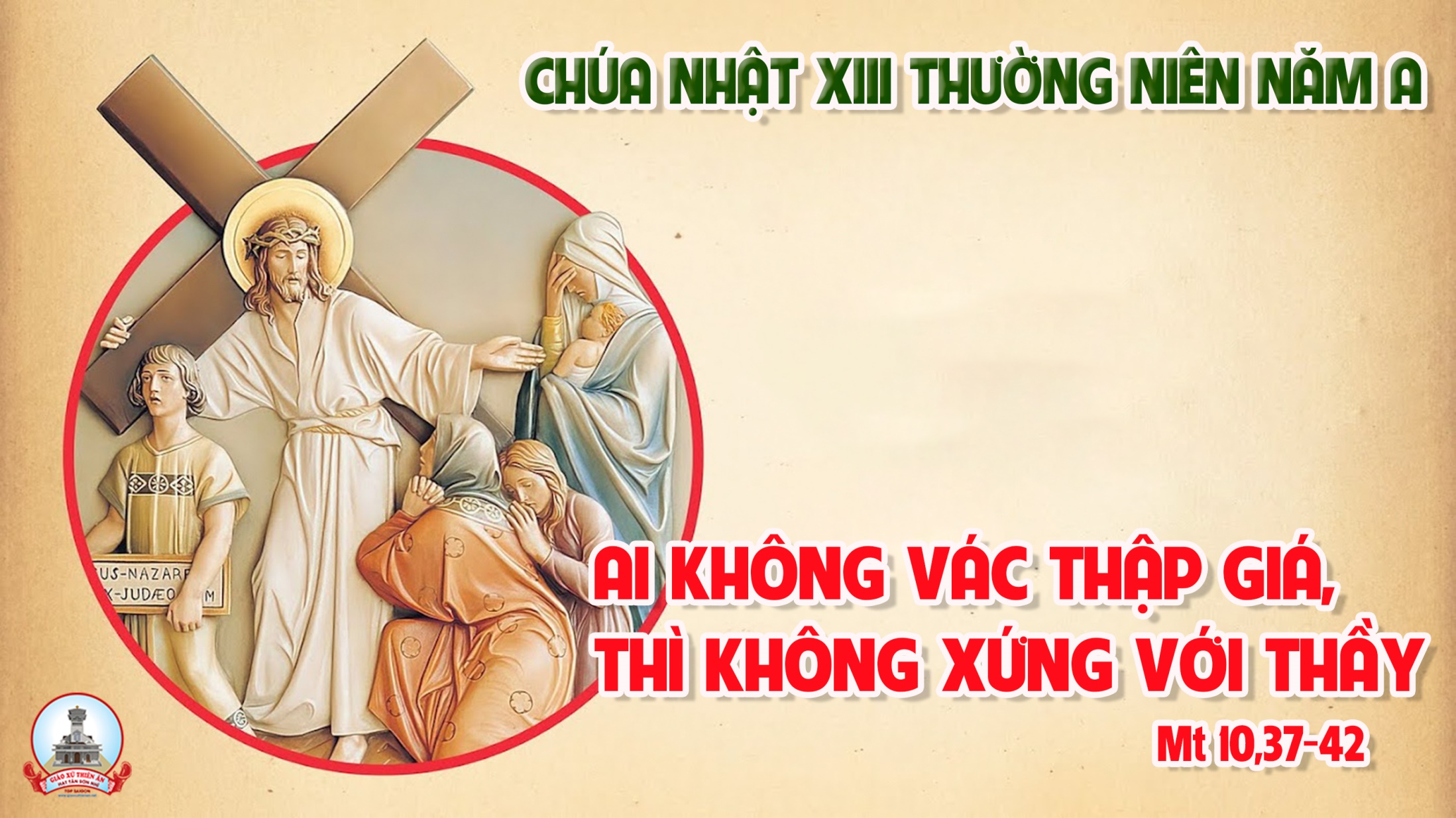 Ca Nguyện Hiệp LễTheo Chúa Là Nguồn Hạnh PhúcHuỳnh Minh Kỳ - Đinh Công Huỳnh
Tk1: Ai yêu mến cha mẹ hơn Thầy thì chẳng xứng đáng với Thầy đâu. Ai không vác thập giá riêng mình thì cũng không xứng đáng với Thầy.
**: Ai mong tìm sự sống cho mình thì họ sẽ bị đánh mất đi. Và ai mất mạng sống với vì Thầy họ sẽ tìm lại được sự sống.
Đk: Ai đón tiếp các con chính là họ tiếp đón Thầy. Ai đón tiếp chính Thầy là tiếp đón Đấng sai Thầy. Ai cho người bé mọn này dù chỉ một bát nước lã. Thầy nói với các con rằng: người ấy không mất phần thưởng đâu.
Tk2: Cho con sống kết hiệp với Ngài là hạnh phúc Chúa luôn ở bên. Cho con biết từ bỏ chính mình để trở nên men muối cho đời.
**: Đi theo Ngài là biết chấp nhận nhiều sầu đắng và những ghét ghen. Dù giông tố lòng chẳng ngại ngần đời có Ngài là trọn niềm vui.
Đk: Ai đón tiếp các con chính là họ tiếp đón Thầy. Ai đón tiếp chính Thầy là tiếp đón Đấng sai Thầy. Ai cho người bé mọn này dù chỉ một bát nước lã. Thầy nói với các con rằng: người ấy không mất phần thưởng đâu.
Tk3: Cho con biết chấp nhận đau khổ vì thập giá dẫn lên trời cao. Đi theo Chúa là sống cửa hẹp từ khước bao vui thú gian trần.
**: Chúa biết con đầy những yếu hèn mà Ngài luôn dủ thương đỡ nâng. Nhờ ơn Chúa dìu dắt cuộc đời con vững lòng một niềm cậy trông.
Đk: Ai đón tiếp các con chính là họ tiếp đón Thầy. Ai đón tiếp chính Thầy là tiếp đón Đấng sai Thầy. Ai cho người bé mọn này dù chỉ một bát nước lã. Thầy nói với các con rằng: người ấy không mất phần thưởng đâu.
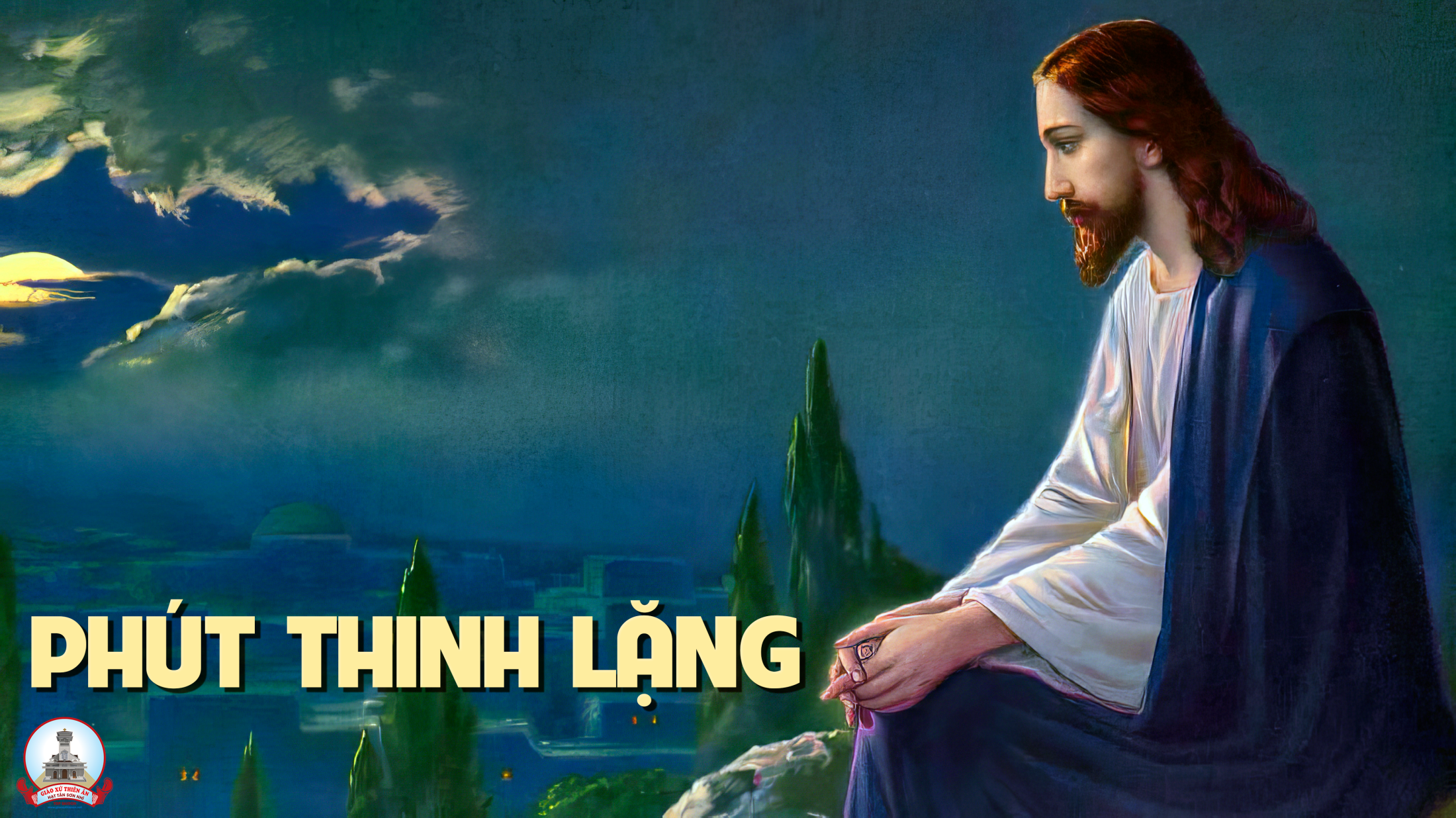 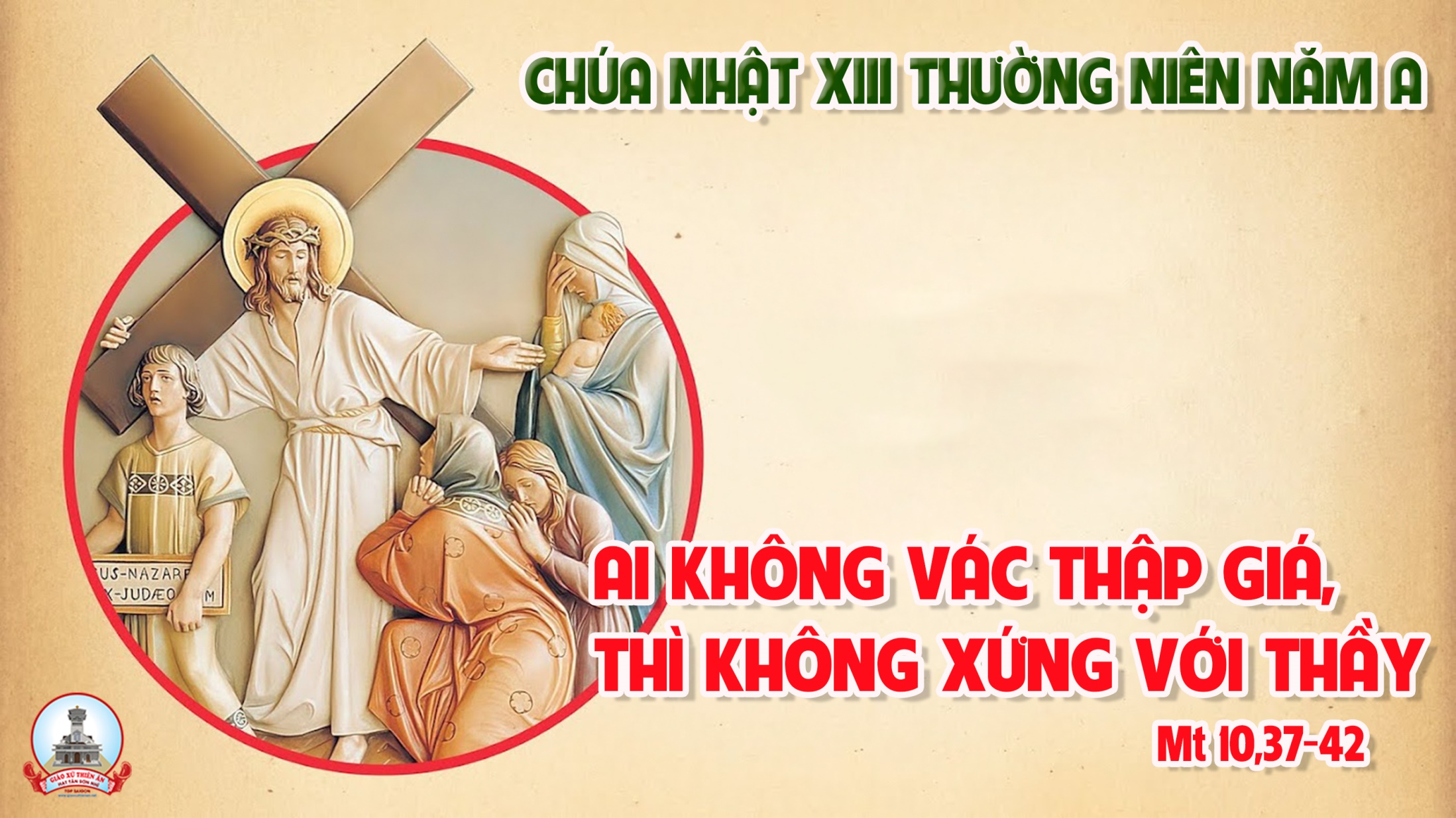 Ca Kết LễChút Tình Con ThơNguyễn Duy
Tk1: Mẹ ơi! Trên trần gian con chưa thấy ai đến nhờ Mẹ mà Mẹ không thương giúp. Mẹ ơi! Con biết rằng tình Mẹ rất bao la, luôn dõi nhìn từng nhịp bước con thơ.
Đk: Mẹ nguồn cậy trông cho người thất vọng. Mẹ là niềm tin cho người lữ thứ. Mẹ là niềm vui cho người buồn đau, Mẹ là nghỉ ngơi cho người đơn côi.
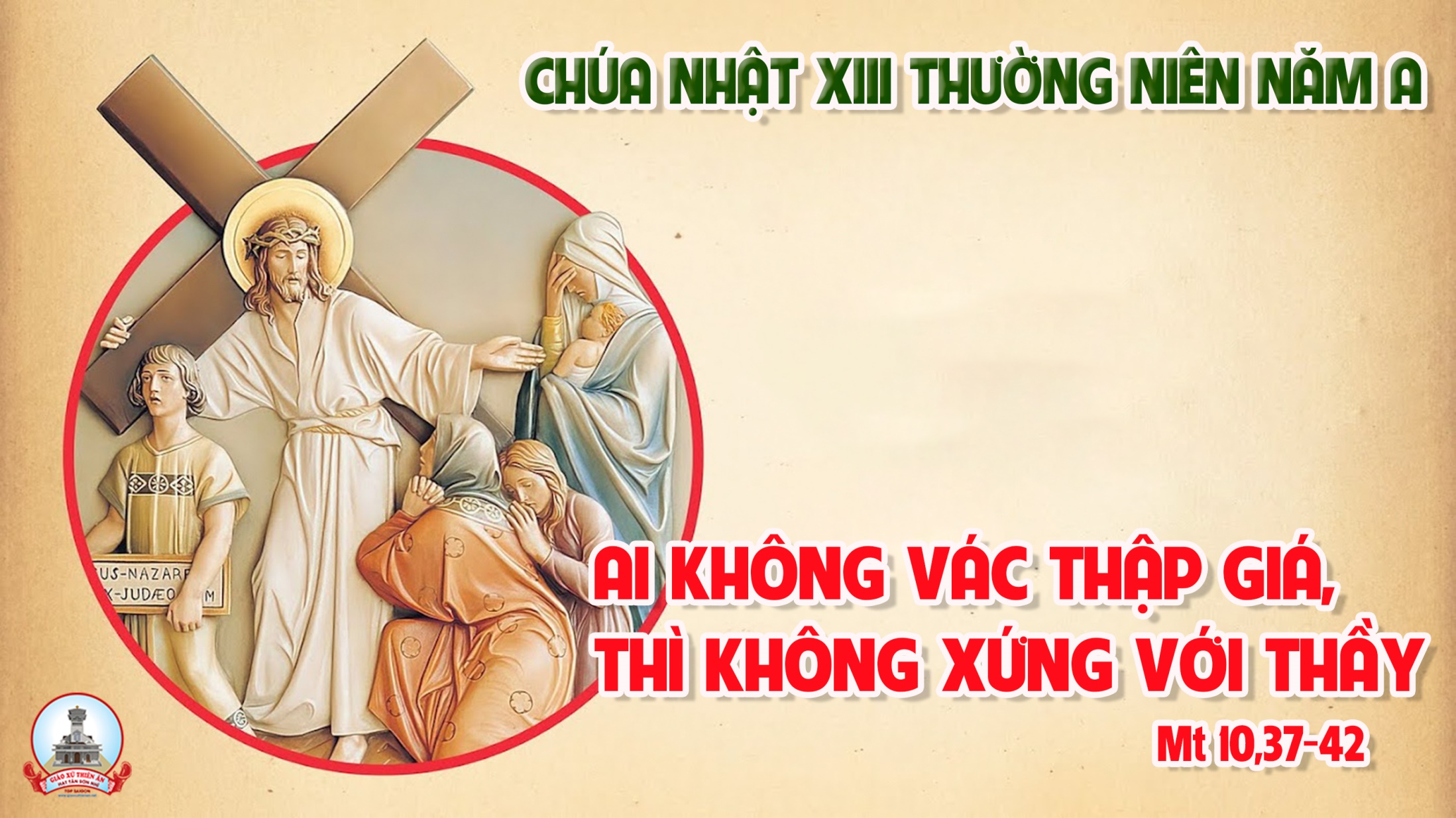